The History of Sexual Assault Awareness Month
PROGRAM WITH PURPOSE
Trigger Warning
Today’s program will focus on sexual assault awareness topics including the statistics surrounding populations of survivors and the history of sexual assault prevention and advocacy efforts in the United States. Some of the program may be emotionally and intellectually challenging to engage with. We completely understand that the program may be triggering for some members. 
We hope Sexual Assault Awareness Month is a positive education tool for all and it is positively adding to the membership experience and not causing undue harm. 
Please feel free to leave the program at any time if needed and utilize the resources shared on the following slide.
3/16/2022
PROGRAMS WITH PURPOSE
2
Resources
LOCAL RESOURCES
NATIONAL RESOURCES
Facilitator should insert local resources here!
The National Sexual Assault Hotline (RAINN)
hotline.rainn.org
800-656-HOPE
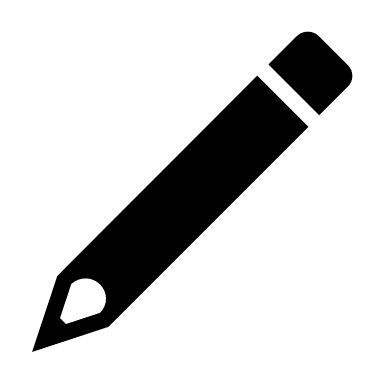 3/16/2022
PROGRAMS WITH PURPOSE
3
In order to advocate for a better future, we must first understand both our present and our past.
4
3/16/2022
PROGRAMS WITH PURPOSE
The Present
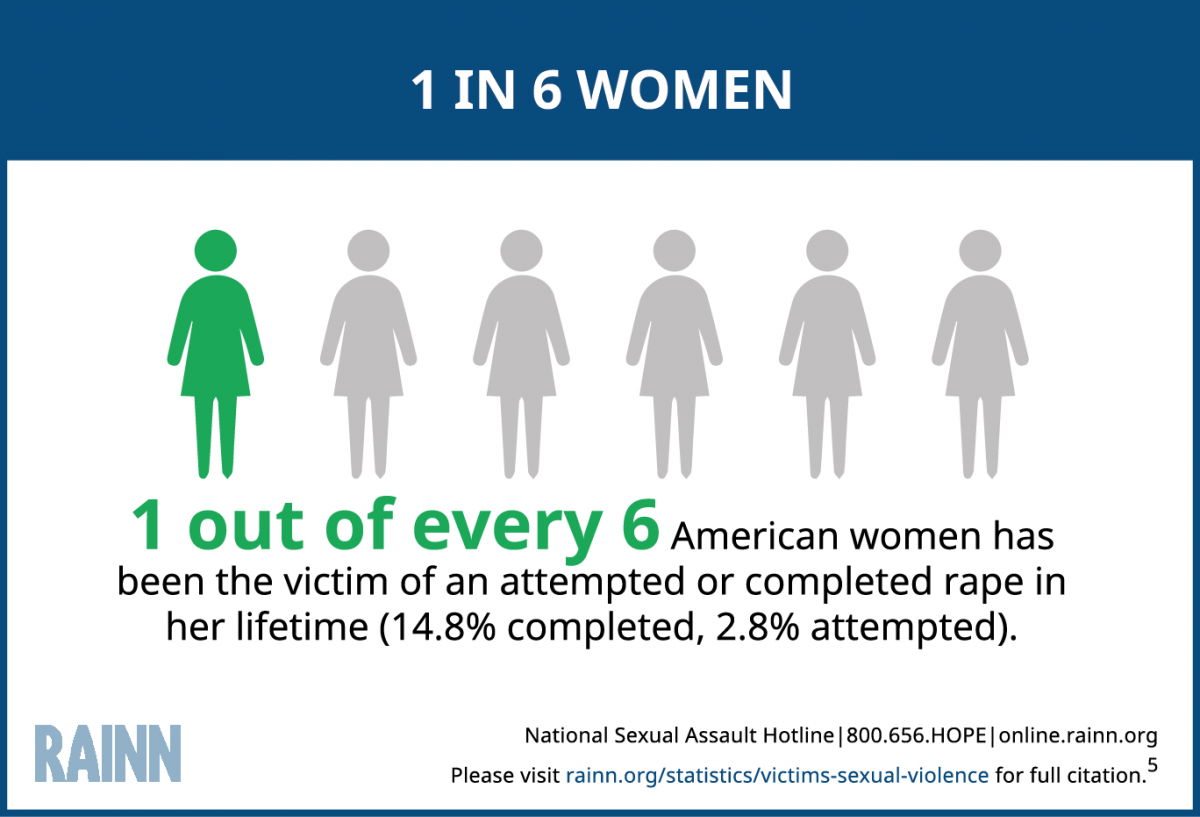 3/16/2022
PROGRAMS WITH PURPOSE
5
Sexual assault is not just a women’s issue.
21% of TGQN (transgender, queer, nonconforming) college students have been sexually assaulted, compared to 18% of non-TGQN females and 4% of non-TGQN males.
1 out of every 10 rape victims is male.
3/16/2022
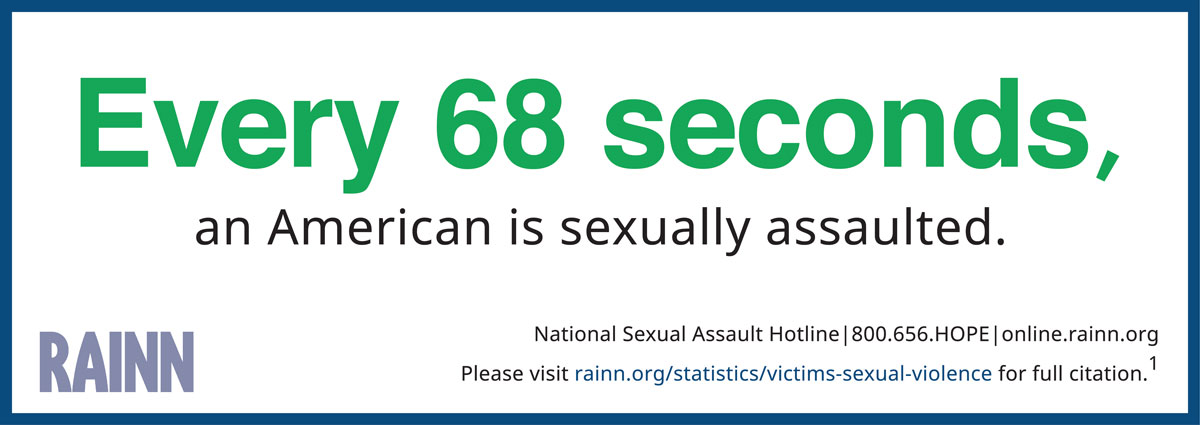 PROGRAMS WITH PURPOSE
6
The Past
ORIGINS OF SEXUAL ASSAULT PREVENTION AND ADVOCACY IN AMERICAN HISTORY
7
3/16/2022
PROGRAMS WITH PURPOSE
Did you know?
3/16/2022
ROSA PARKS GOT HER START IN ACTIVISM ORGANIZING AGAINST SEXUAL VIOLENCE IN 1944, WELL BEFORE HER FAMOUS BUS BOYCOTT IN 1955.
PROGRAMS WITH PURPOSE
8
When did the Violence Against Women Act first become law?
1978
1991
1994
2001
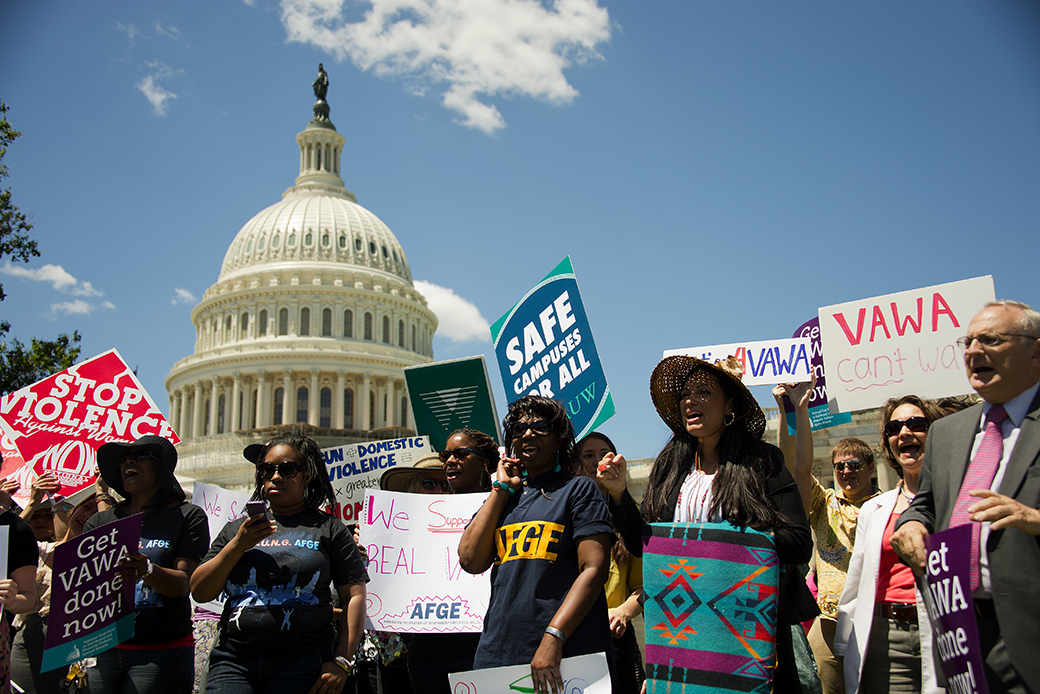 3/16/2022
PROGRAMS WITH PURPOSE
9
Alpha Chi Omega and DVA
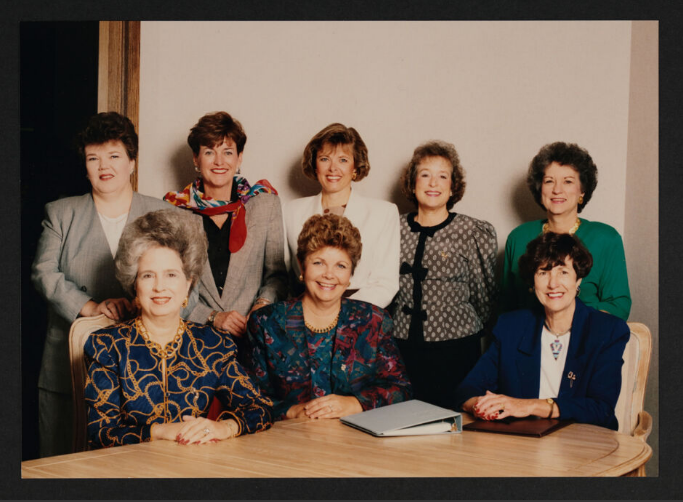 3/16/2022
PROGRAMS WITH PURPOSE
Alpha Chi Omega National Council, 1990-92
10
The Creation of SAAM
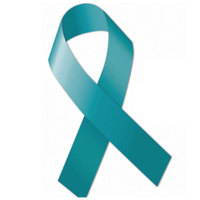 Created by the National Sexual Violence Resource Center (NSVRC) in 2001
Color: Teal
Symbol: Ribbon
Month: April
Two goals: Awareness and Prevention
3/16/2022
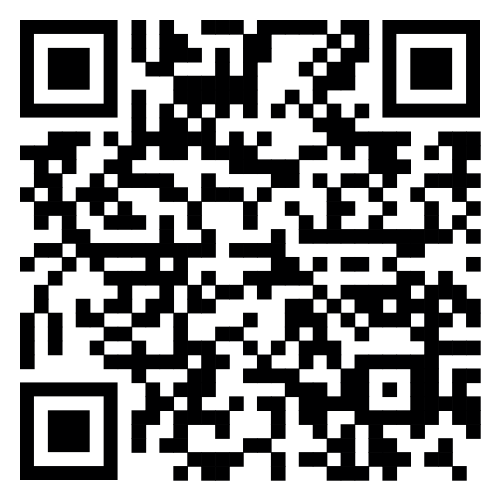 PROGRAMS WITH PURPOSE
Learn more about the history of SAAM from the NSVRC here:
11
What will you do?
YOUR COMMITMENT TO SUPPORTING SURVIVORS, EDUCATING OTHERS AND TAKING ACTION TO END SEXUAL VIOLENCE IN OUR COMMUNITY
12
3/16/2022
PROGRAMS WITH PURPOSE
Thank you!
Be sure to complete the Programs with Purpose feedback survey!
3/16/2022
PROGRAMS WITH PURPOSE
SURVEYMONKEY.COM/S/D9BSHRS
13